Проблемы S, Fe в современном земледелии
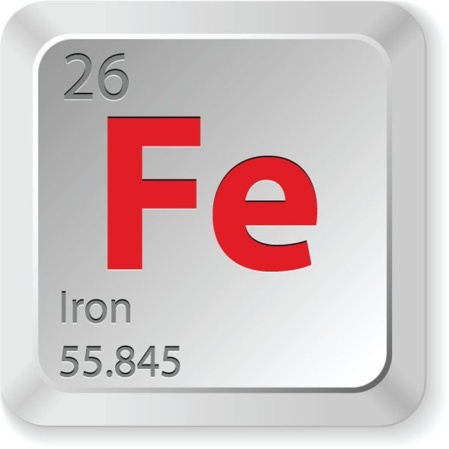 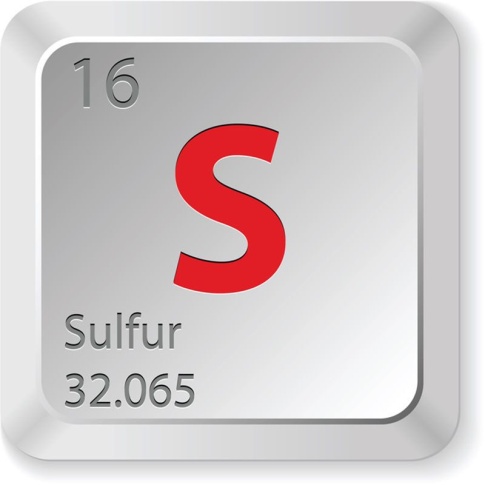 Преподаватель: 
Есаулко Александр Николаевич
Доктор с.-х. наук, профессор
План лекции:
Питание растений S, Fе
Содержание и превращение в почве
Современные методики определения содержания S, Fe в почве, растениях и продукции растениеводства.
Сера
Содержание серы в растениях составляет 0,005-1% сухой массы. Источником серы для питания растений являются сульфаты кальция, магния, калия, а на солонцах и сульфаты натрия. В растениях этот элемент содержится в окисленной и восстановленной формах.
Сера является основной частью трех важнейших аминокислот – цистина, цистеина и метионина, которые могут находится в растениях как в свободном виде, так и в составе белков.
В почве различают такие формы серы: валовая (общая), минеральная, резервная, подвижная легкодоступная. Общее содержание серы в разных почвах колеблется от 20 мг до 35 г на 1 кг почвы. На минеральную форму серы в почве приходится 10 – 20% ее валового содержания. Она представлена сульфатами и сульфидами кальция, магния и одновалентных катионов. Подвижная легкодоступная для растений сера находится в форме сульфатов одновалентных катионов. Концентрация  SO42- в верхнем горизонте почв колеблется от 0,5 до 20 мг/л почвенного раствора.
Градация почв по содержанию и запасу серы
Сера для жизнедеятельности растений является незаменимым элементом. Особенно важна на первых этапах органогенеза, а зерновые культуры наиболее энергично поглощают ее до завершения фазы кущения.
Группировка с/х культур по уровню выноса серы урожаями
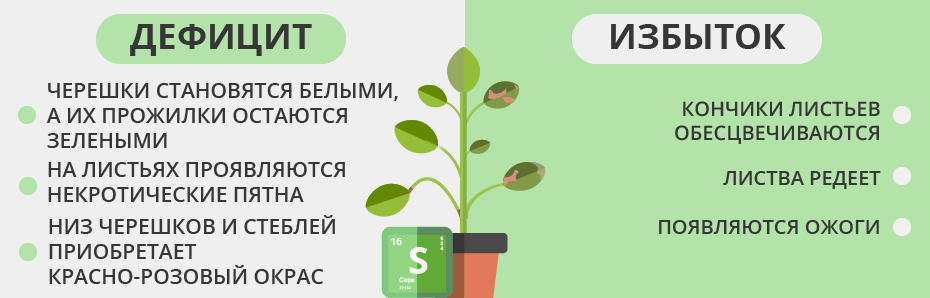 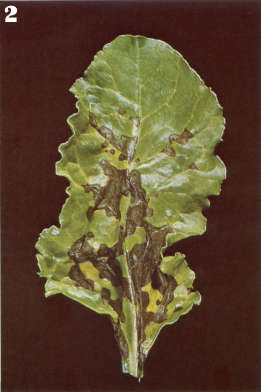 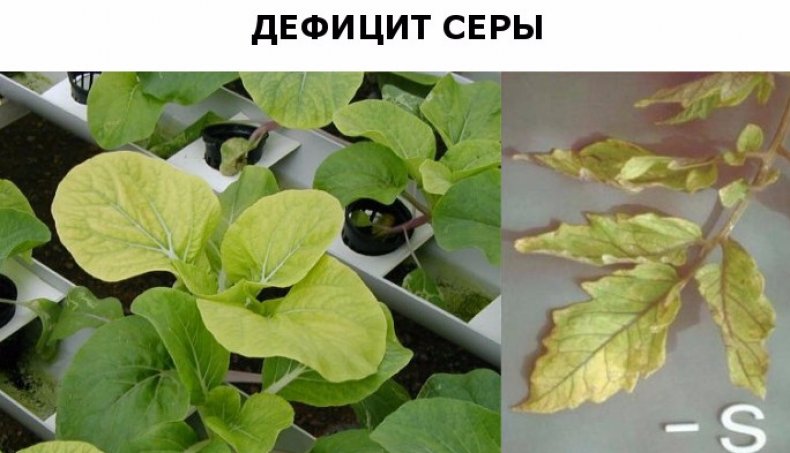 Капуста
Сахарная свекла
Железо
Содержание железа в растениях составляет 0,01-0,08% сухого вещества. Лишь небольшая часть поглощенных растением ионов железа остается в растворенной или связанной форме. Основное количество этого элемента сосредотачивается в белке хлоропластов.
Железо является основной частью ферментов, катализирующих синтез предшественников хлорофилла – протопорфиринов, аминолевулиновой кислоты.
Железо относится к числу сидерофильных элементов (типичных металлов), имеющих химическое сродство к углероду (карбонаты), фосфору (фосфаты), сере (сульфаты, сульфиды) и кремнию (силикаты).
При окислительном выветривании и почвообразовании образуются и накапливаются в биосфере минералы железа, преимущественно оксиды и гидроксиды, слаборастворимые и геохимически относительно инертные.
Группировка почв по валовому содержания железа
Роль железа в почвообразовании многогранна. Выделяют следующие его функции:
1) образование комплексов с гумусовыми кислотами почв;
2) ферролиз – разрушение почвенных минералов в результате воздействия
железа; 
3) участие в формировании почвенных агрегатов;
4) каталитическая роль в реакциях разложения органических остатков.
Содержание железа в почвах, его распределение по почвенному профилю и в пределах одного горизонта отражает направление и особенности почвообразовательного процесса: меняются цвет, агрегатное состояние, сорбционная способность .
          Основными источником железа в почвах являются почвообразующие горные породы и их переотложенные и обогащенные или обедненные этим элементом делювиальные и аллювиальные дериваты. Дифференциация содержания железа в самих породах обусловлена составом железосодержащих минералов.
Выделяются две группы соединения железа (силикатного и несиликатного) – характеризует степень выветренности почвенной массы, а их соотношения отражают характер или тип выветривания – почвообразования.
Сельскохозяйственные культуры с урожаем выносят из почвы от 0,6 до 12,0 кг/га железа,
Уровень выноса железа из почв с/х культурами
Критический уровень железной недостаточности, оптимум и уровень токсичного содержания для большинства растений составляет соответственно 11-115, 28-250 и 251-500 мг/кг сухой массы.
Проблема снабжения растений
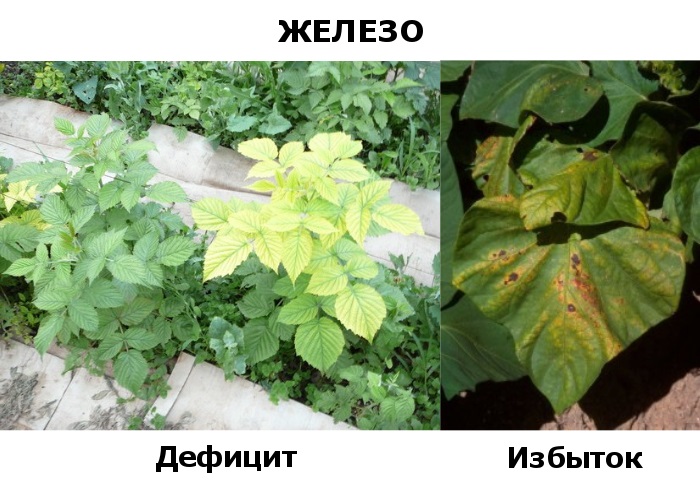